Ko Au Te Whenua 
Ko Te Whenua Ko Au
Shared Services’ Hub
4th Data Hui 22 November 2016
Change that works: Enough support and challenge for you to risk a better future
What we knew already: 
Data makes a difference
Cost of going alone
Cost of getting help
Community fit and capability
Data suspicion
What we dreamt: 
Leveraging the work first, last, always
Coordination without collapse
A consent-based alliance
Data as a two-way street
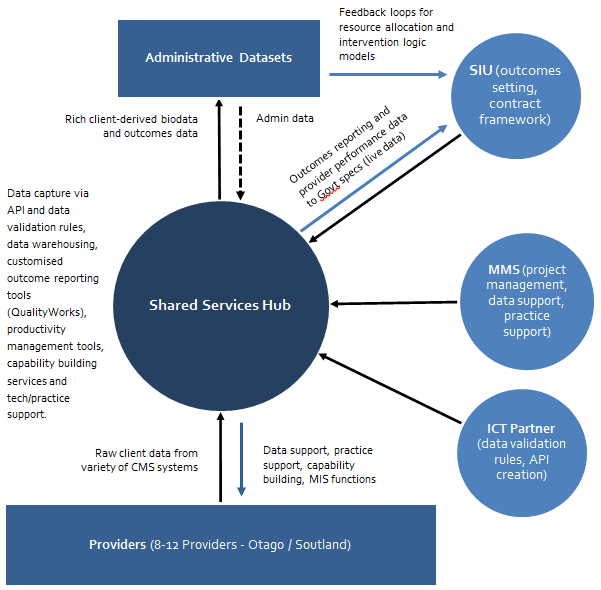